A Systematic Survey of High-Mass Infall Candidates
Follow-up Observations of BGPS Sources
with Galactic Longitudes 29.0° ≤ ℓ ≤ 31.0°
Matthew Lichtenberger1
Advisor: Dr. Yancy Shirley1,2
April 12, 2014
1Steward Observatory, 933 North Cherry Avenue, Tucson, AZ 85721, USA
2Adjunct Astronomer, The National Radio Astronomy Observatory
Theory
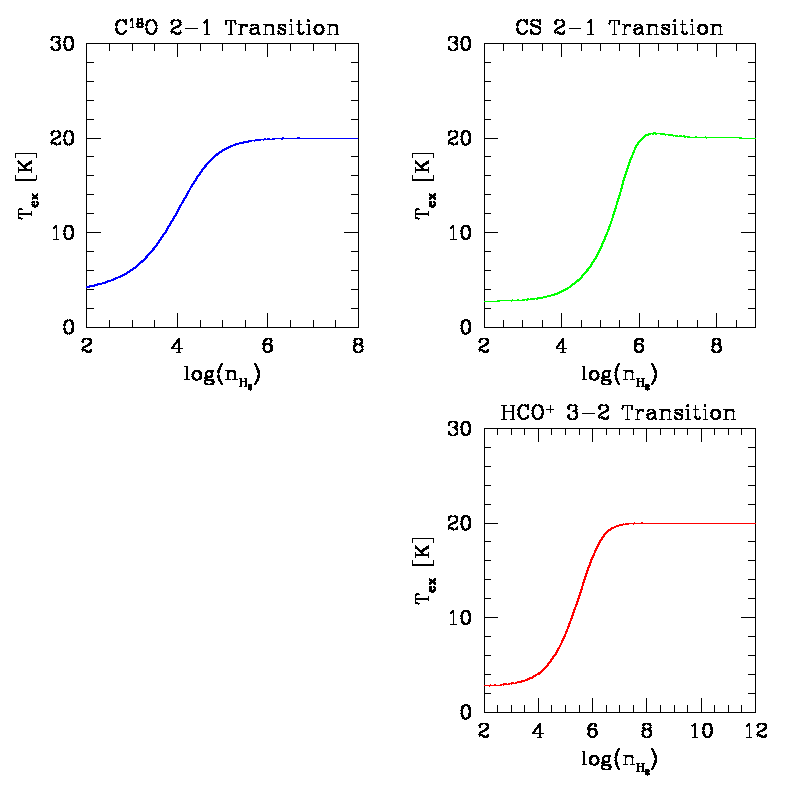 Curves were evolved using RADEX1 and plotted using SuperMongo2

C18O as tracer of less dense gas due to ncrit or ntherm
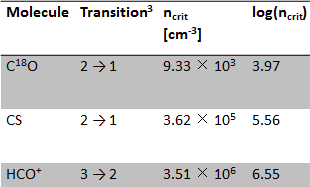 2Lupton & Monger
3Leiden Atomic and Molecular
  Database, Schöier, F.L., van der Tak,
  F.F.S., van Dishoeck E.F., Black, J.H.
  2005, A&A 432, 369-379
1Van der Tak, F.F.S., Black, J.H.,
  Schöier, F.L., Jansen, D.J., van
  Dishoeck, E.F., 2007, A&A 468,
  627-635
Theory, continued
Observing
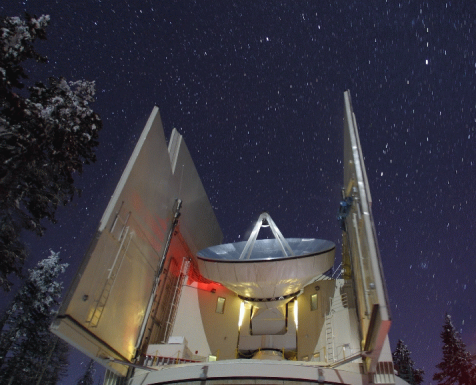 Submillimeter Telescope, Mount Graham
Observing frequency of 219.5603541 GHz
Five observing shifts
Two off positions used
Image credit: Yancy Shirley
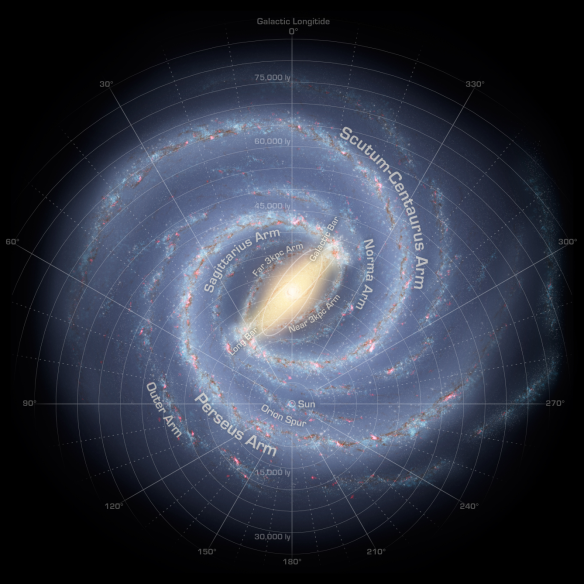 Direction of sources along Scutum-Centaurus Arm towards Sagittarius Arm
Image taken from the NASA Solar System Exploration Multimedia Gallery
Targets
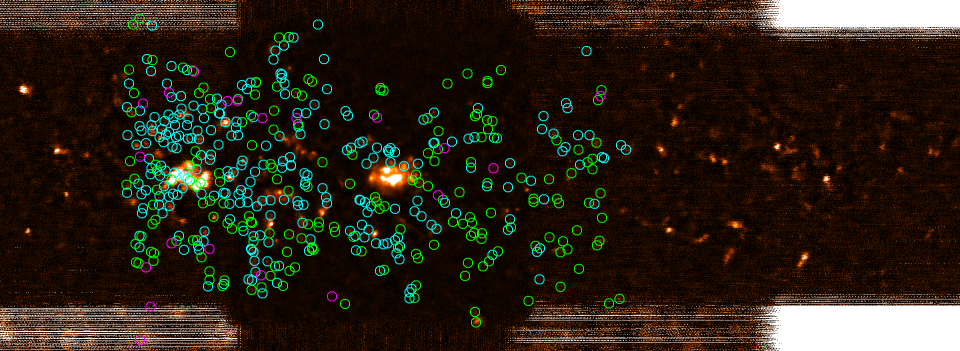 Image credit: BOLOCAM GPS 
v2 release
Results
Detection fraction: 95.05% of the total sample of sources had at least one C18O velocity component detected
41.44% of the sample had a unique C18O detection
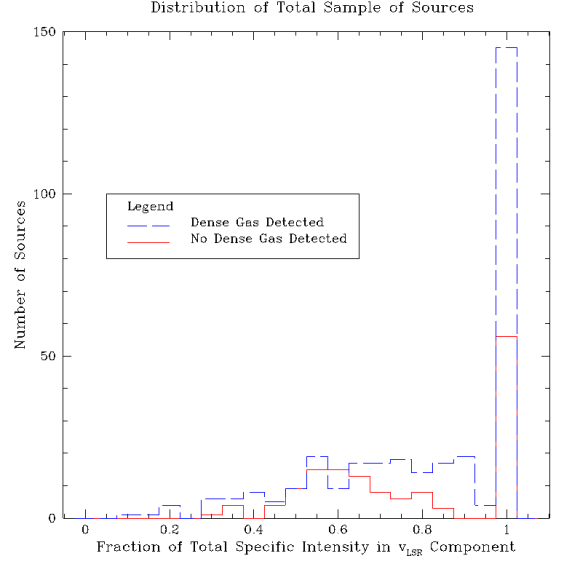 1Shirley et al 2013
2University of Arizona
  Astronomy Club
  (in preparation)
Main peak due to single detections, secondary peak due to multiple detections
Weighted mean correction to mass calculation is reduction by 18.8%
Median correction to mass calculation is reduction by 14.2%
Conclusions
Multiple sources along the line of sight need to be accounted for, or else a non-negligible error will be made in mass estimates
Possible future activities: investigating other regions of the galactic plane, checking against additional density tracers
Acknowledgements
Dr. Yancy Shirley
Steward Observatory
SMT Observing & Maintenance Staff
Ms. Susan Brew, Dr. Barron Orr, & the NASA Space Grant Program
Today’s audience – thank you for your time and attention